Script
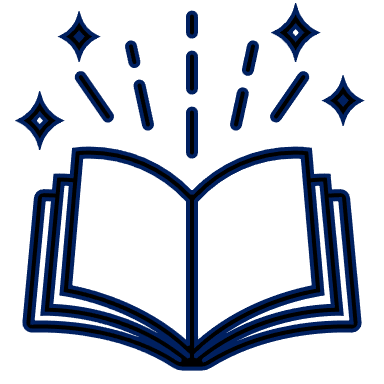 pp. 38 à 39
Système cardiovasculaire
Système cardiovasculaire
Vaisseaux sanguins
Coeur
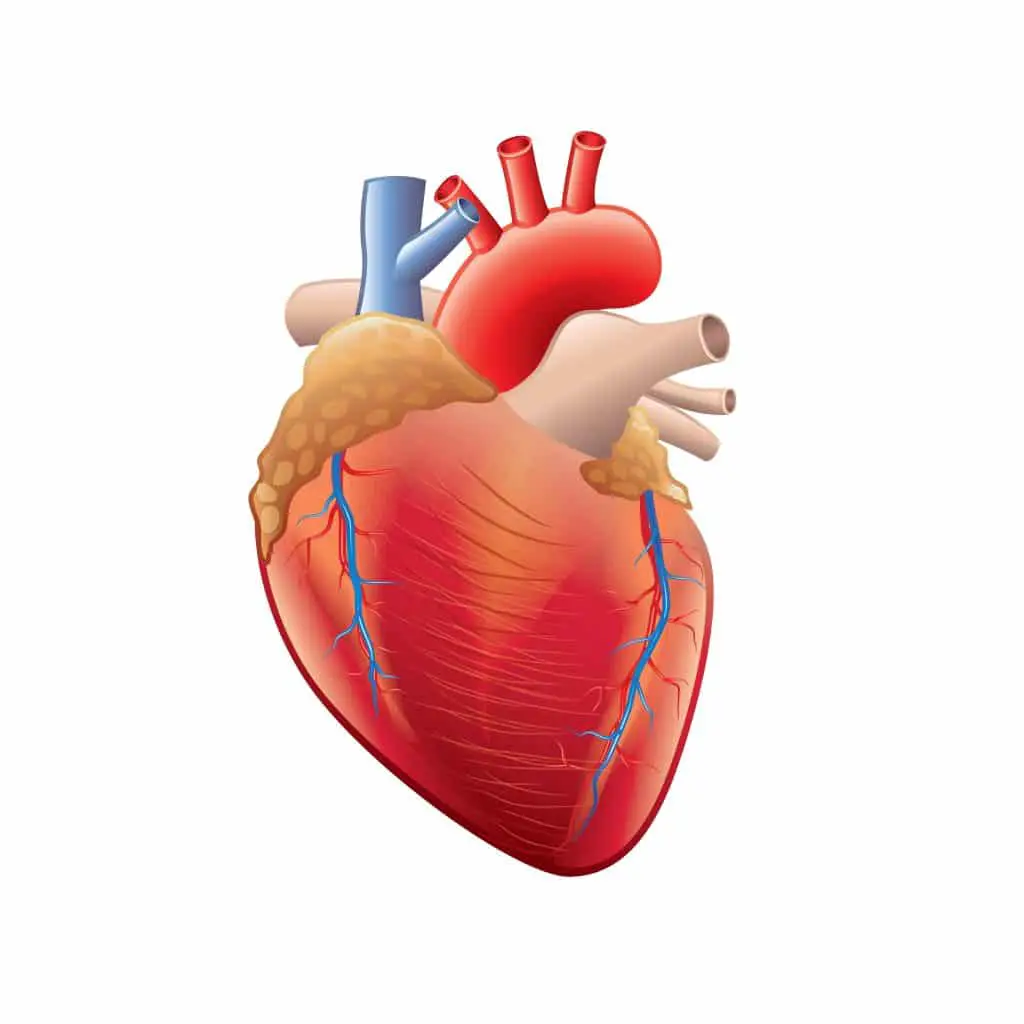 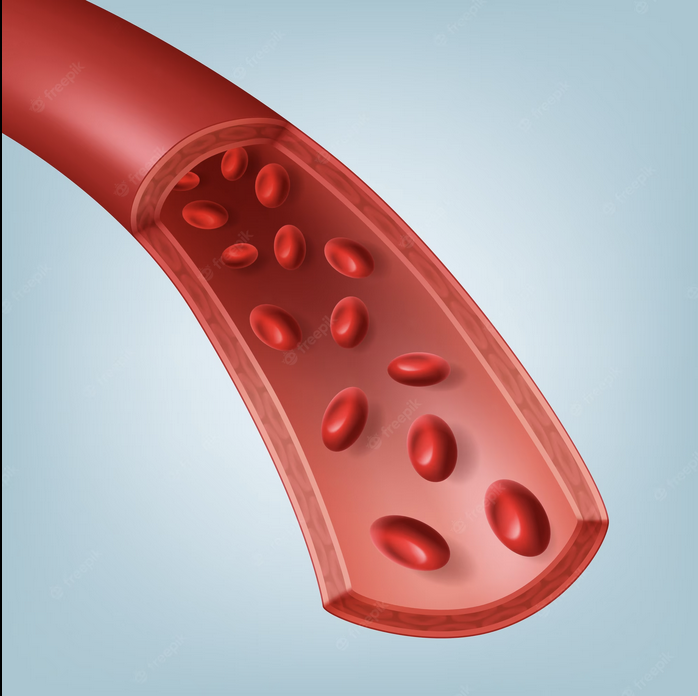 Cœur : localisation
Dans la cage thoracique, derrière le sternum et entre les poumons.
Le cœur est posé sur le diaphragme.
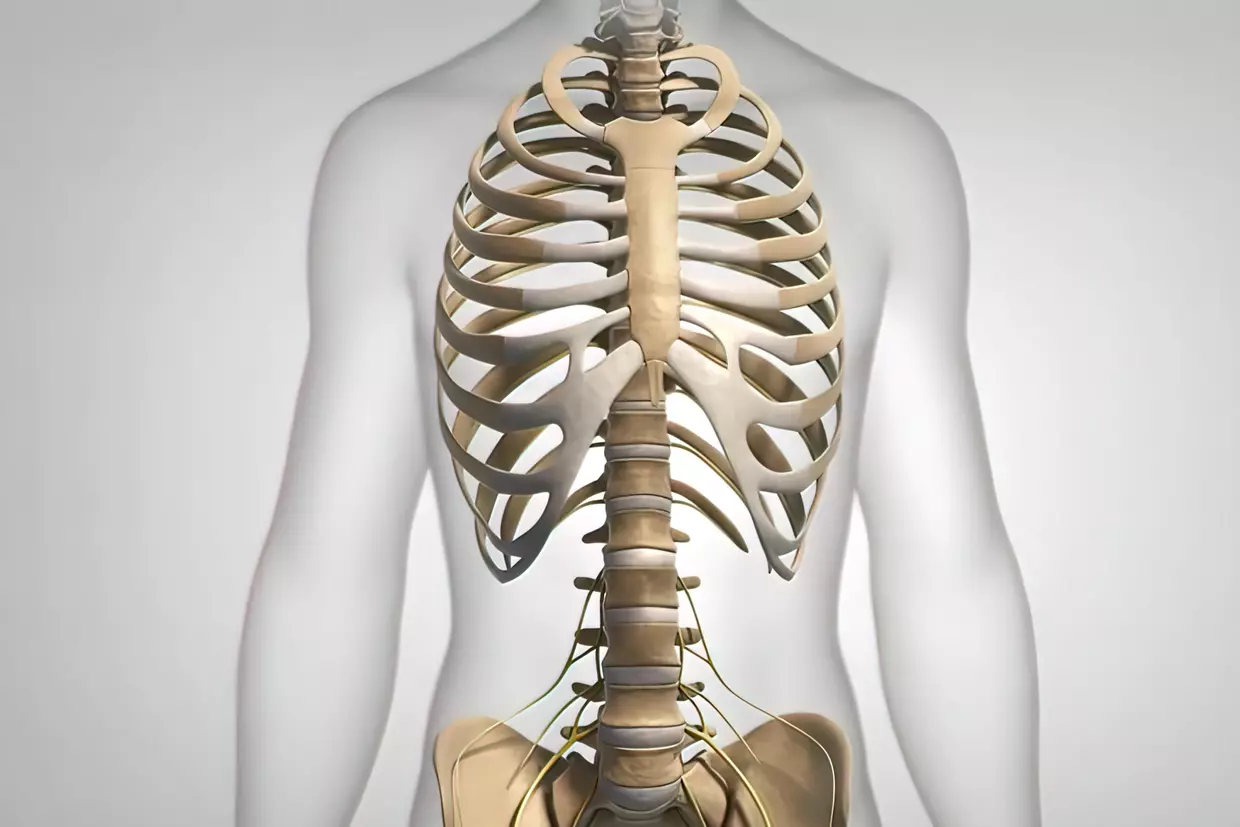 Cage thoracique
Vertèbres dorsales (12)
Côtes (24)
Sternum

Protège les poumons et le coeur
Thorax : zone du corps au-dessus du diaphragme
Cœur : localisation
Le cœur est au centre, mais son sommet (apex) pointe vers le bas à gauche.
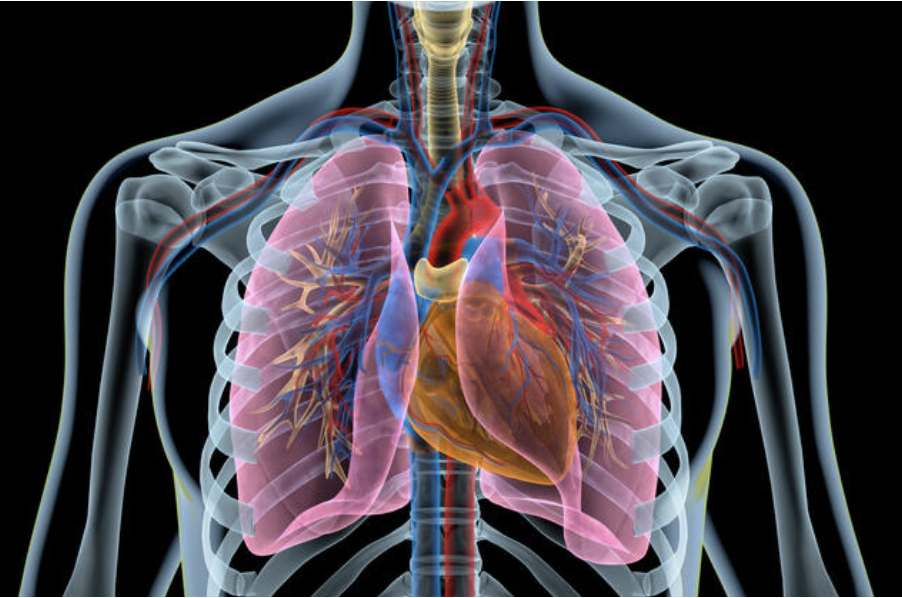 Droite
Gauche
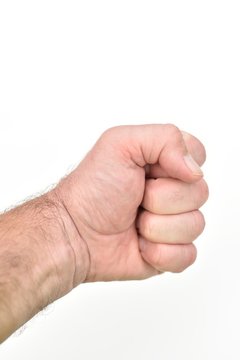 Apex
Note : vers la droite si « situs inversus »
Cœur : coupe anatomique
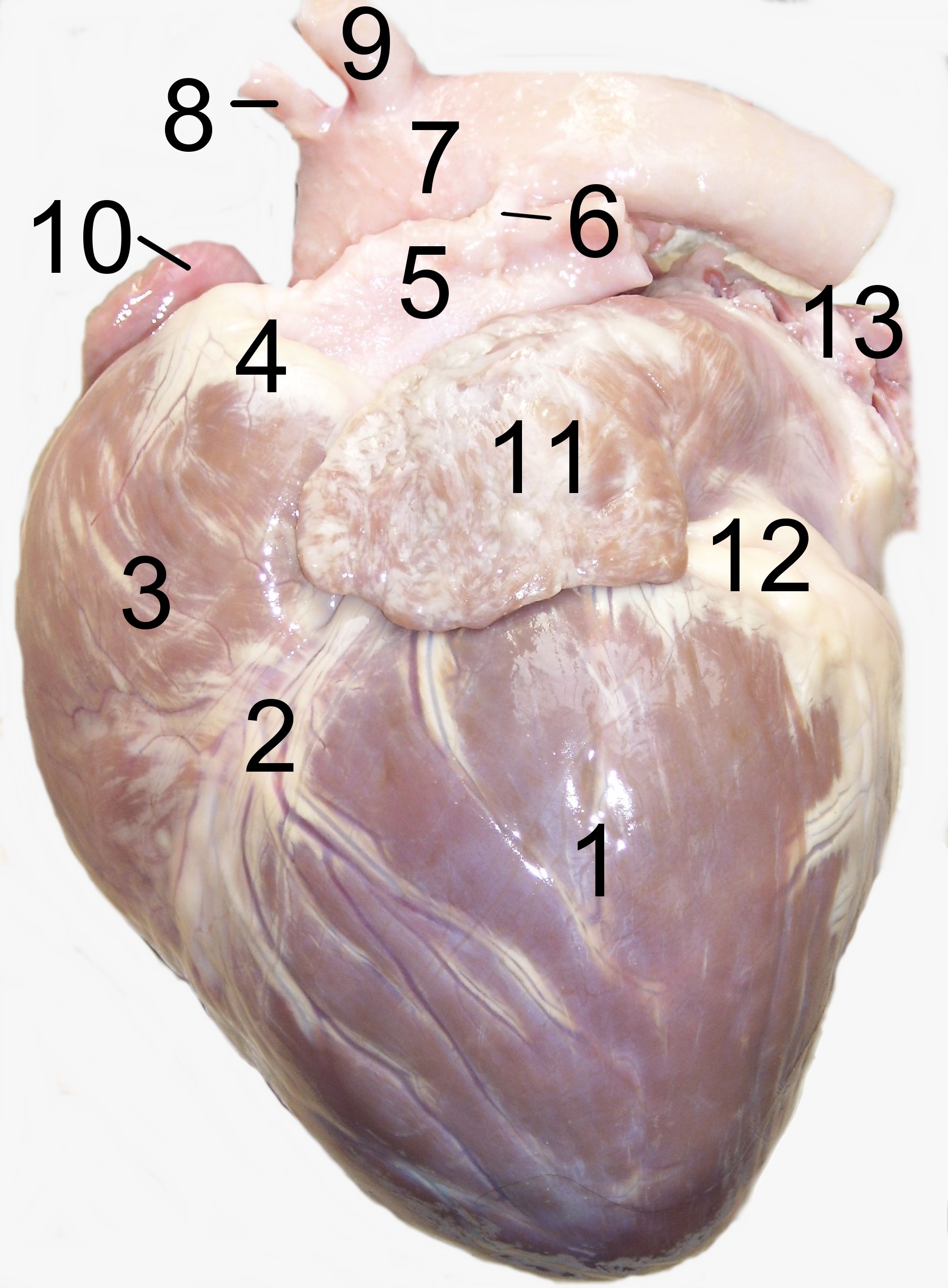 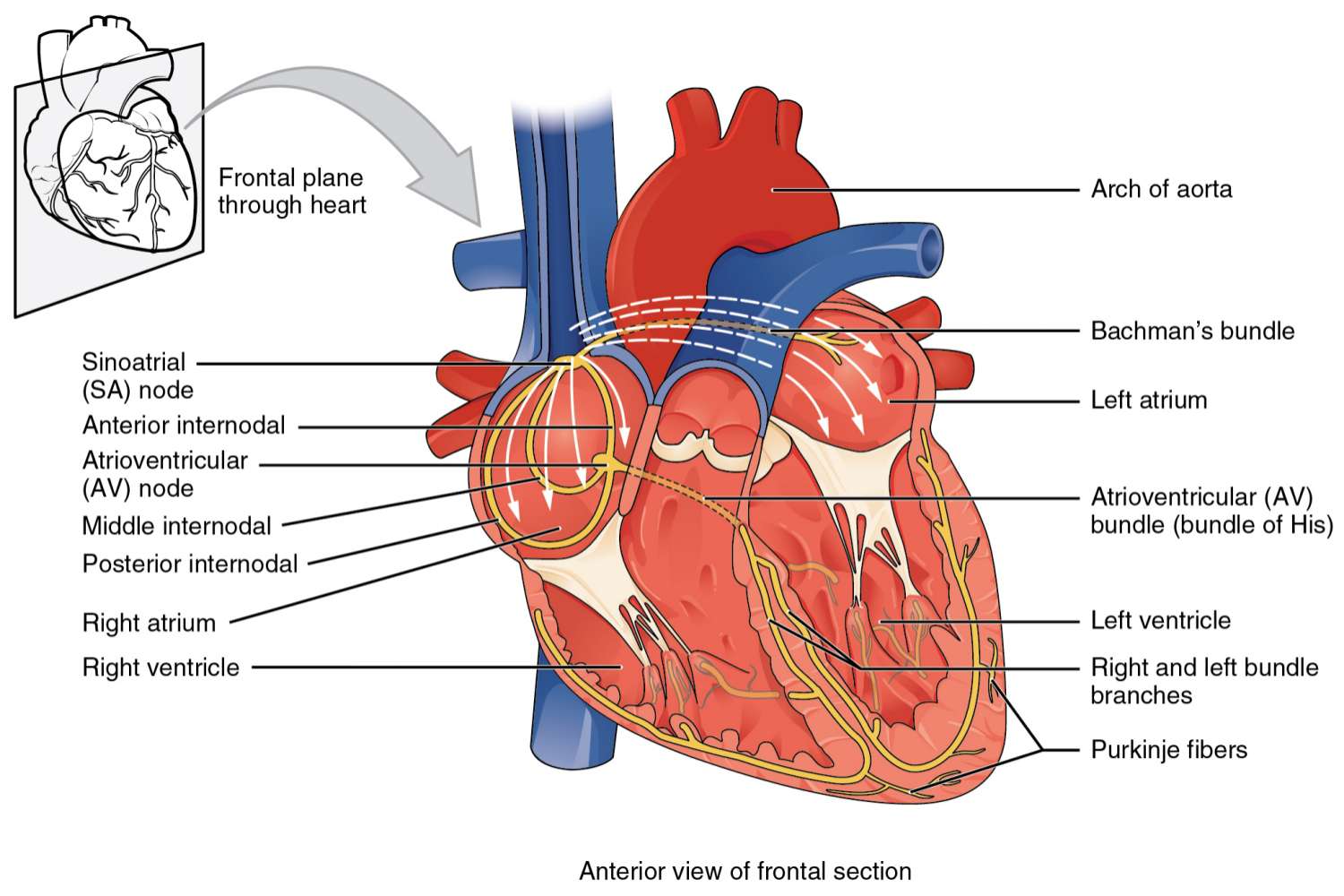 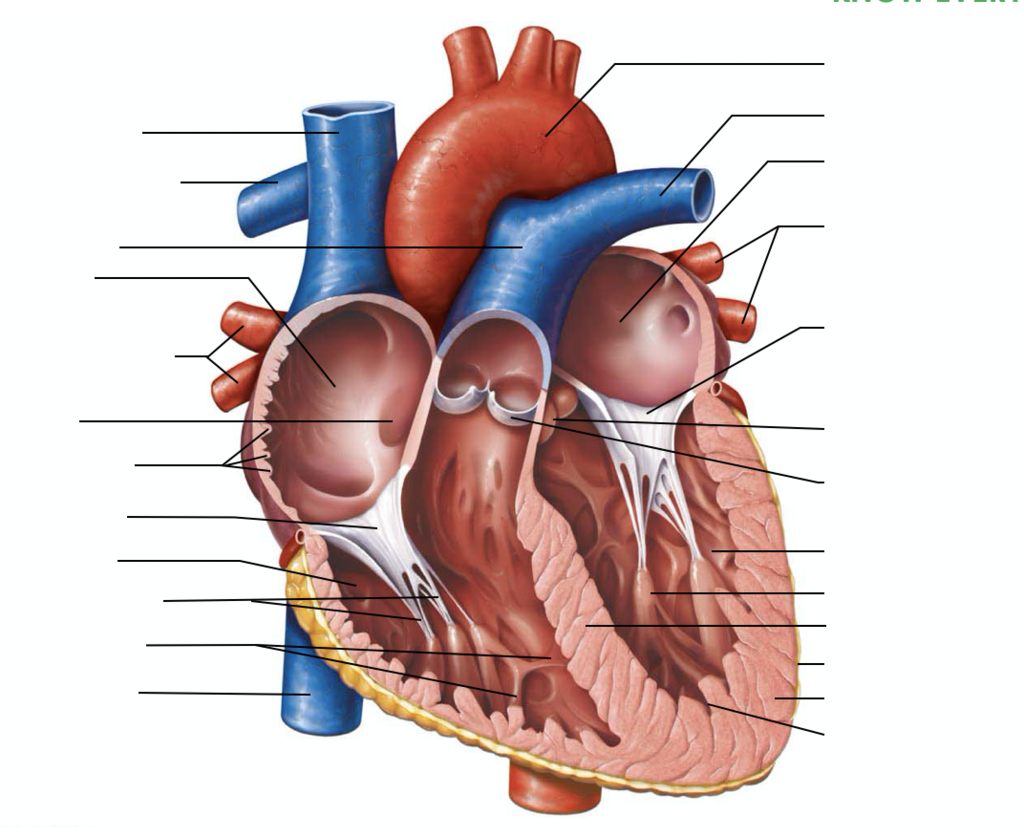 Représentation de la coupe du coeur
Le cœur est un muscle spécial : le muscle cardiaque
Cœur : anatomie
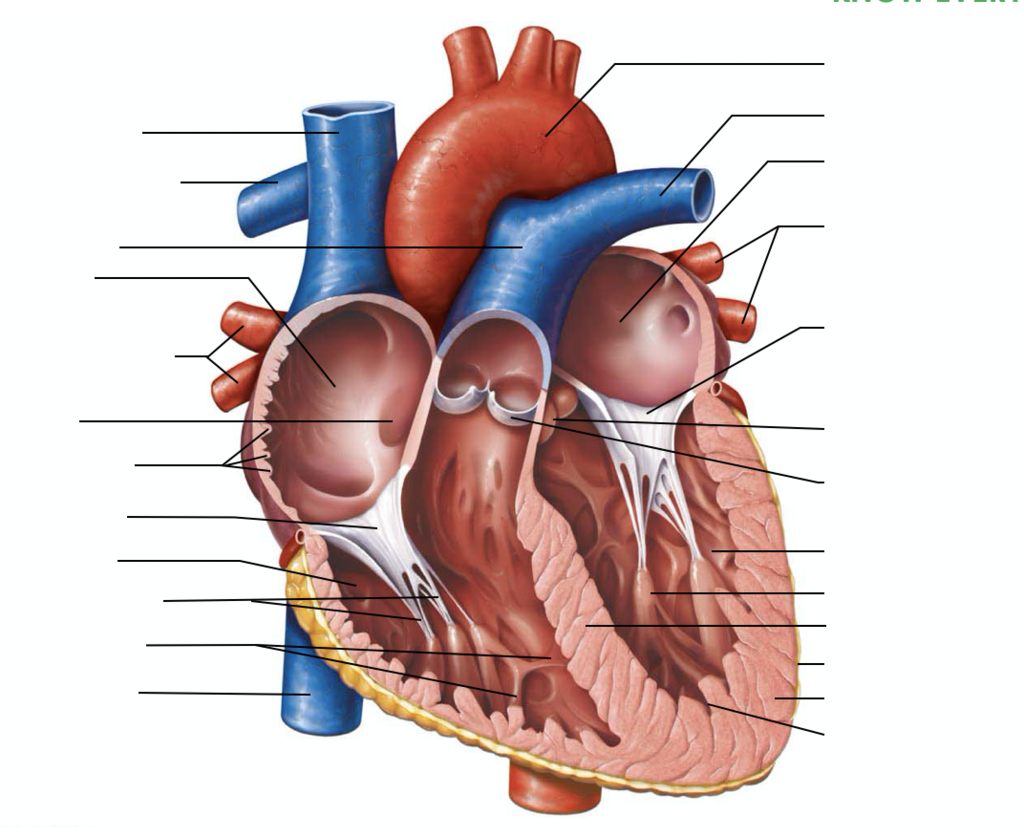 Le cœur est divisé en 2 parties : droite et gauche
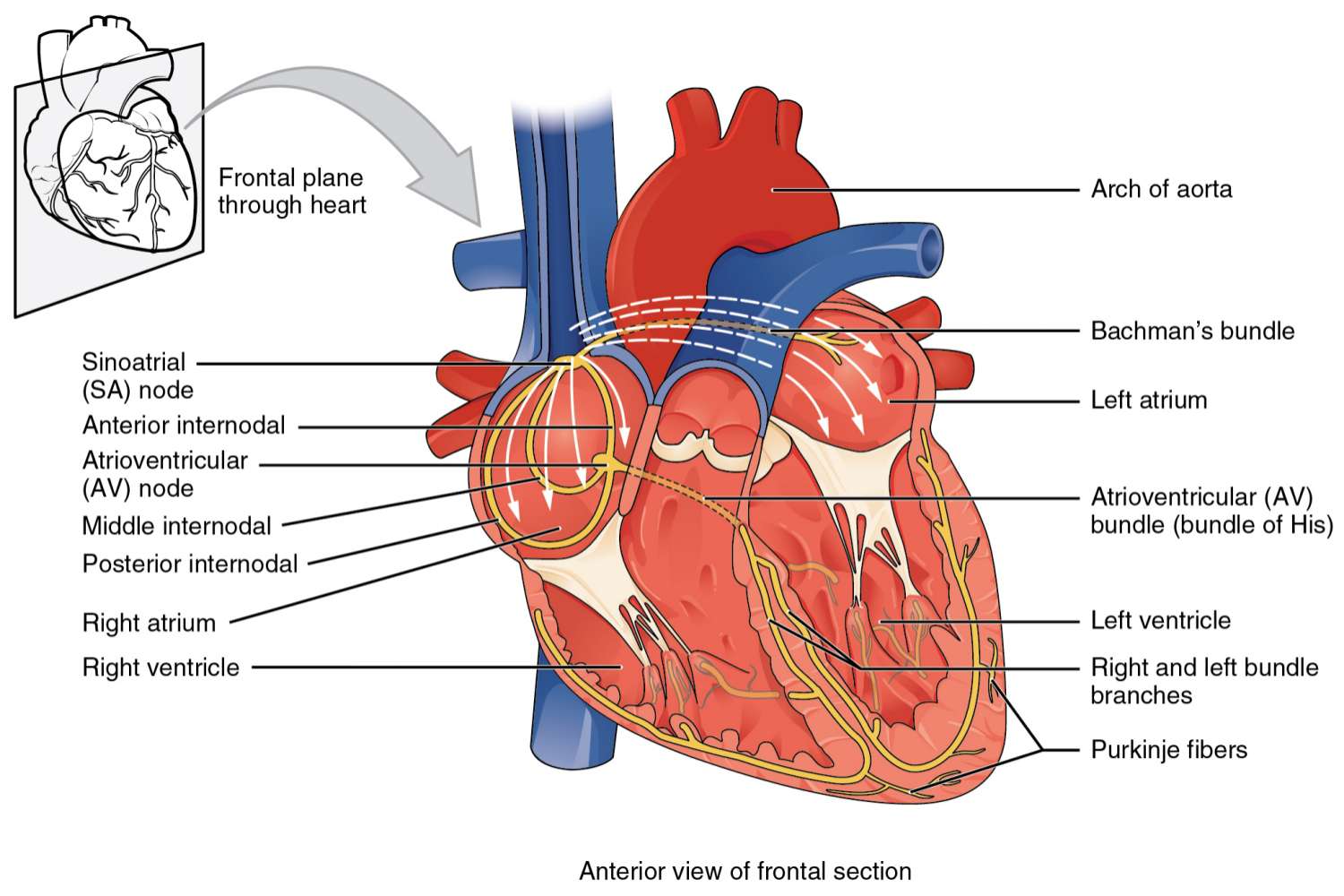 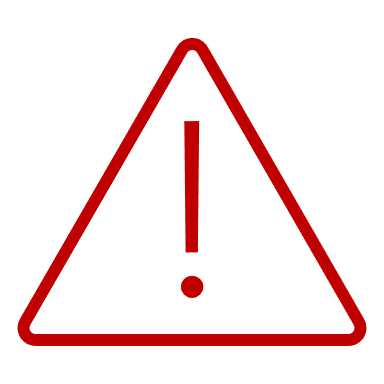 Droite
Gauche
Le cœur est vu de face
Droite 	gauche
Cœur : cavités
Gauche
Droite
Le cœur est divisé en 2 parties : droite et gauche
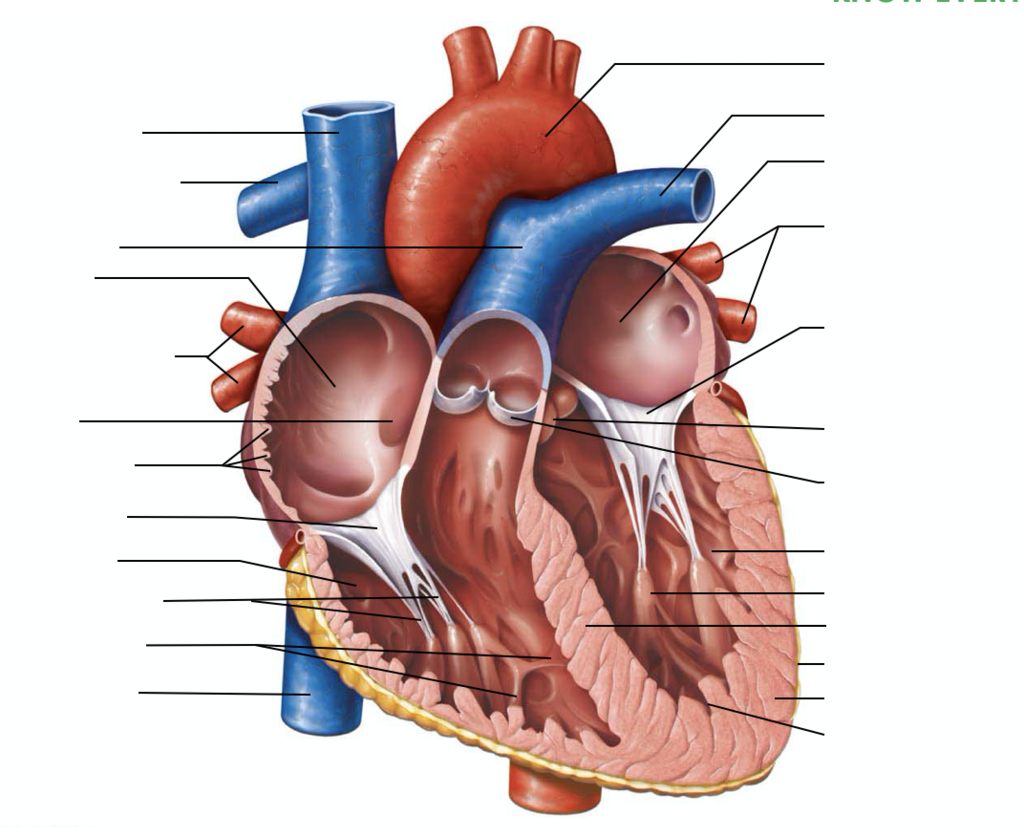 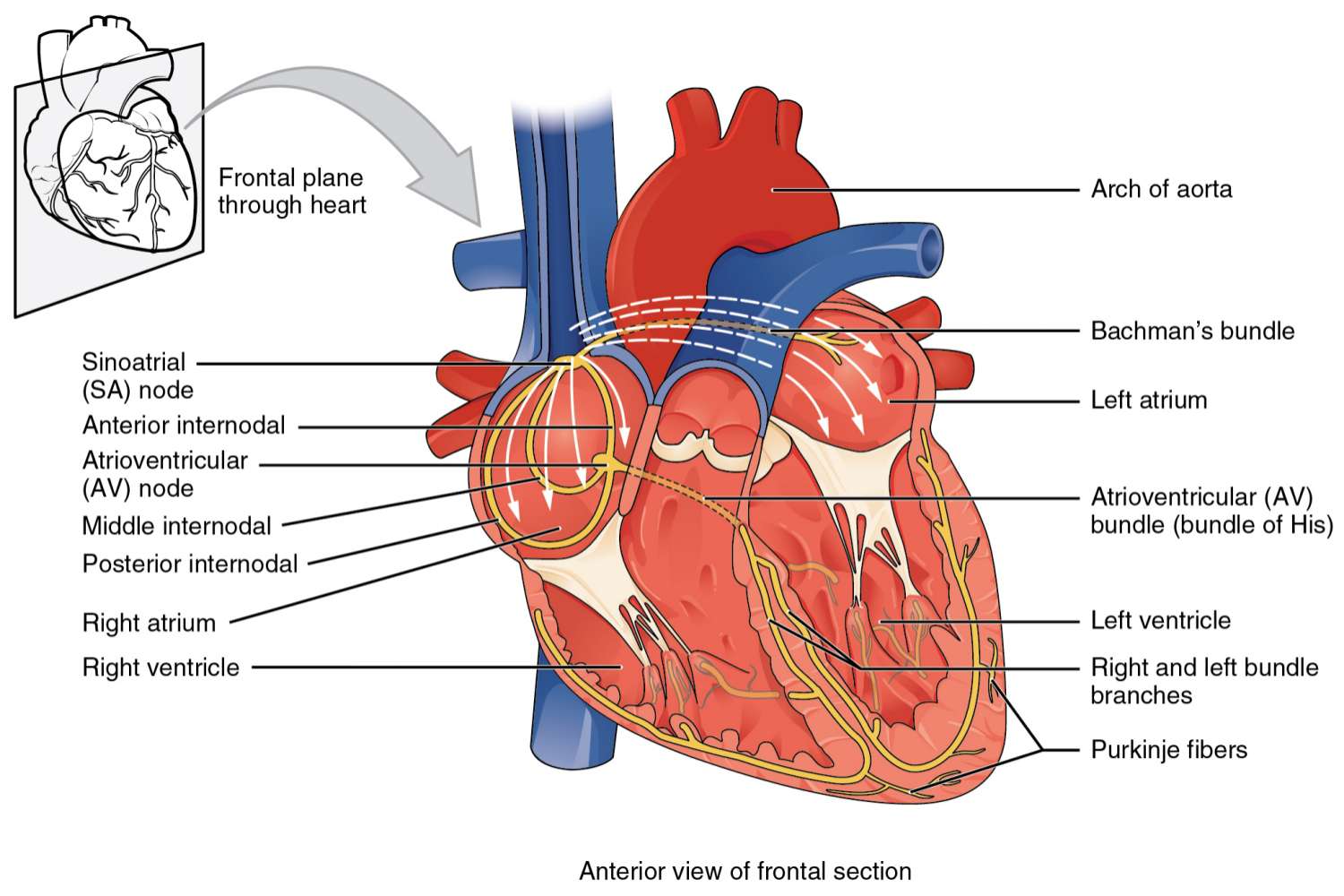 Chaque partie comporte 2 cavités :
1 oreillette (petite)
1 ventricule (grand)

Séparées par une valve auriculoventriculaire :
Valve mitrale (gauche)
Valve tricuspide (droite)
Oreillette gauche
Oreillette droite
Valve mitrale
Valve tricuspide
Ventricule gauche
Ventricule droite
TOTAL : 4 cavités
Cœur : oreillette (= atrium)
Gauche
Droite
Les oreillettes :
2 cavités supérieures
Petites cavités
Parois peu épaisses
Lieux d’entrée du sang
Séparées par un septum interauriculaire(non visible ici)

Contraction : pousse le sang dans le ventricule correspondant
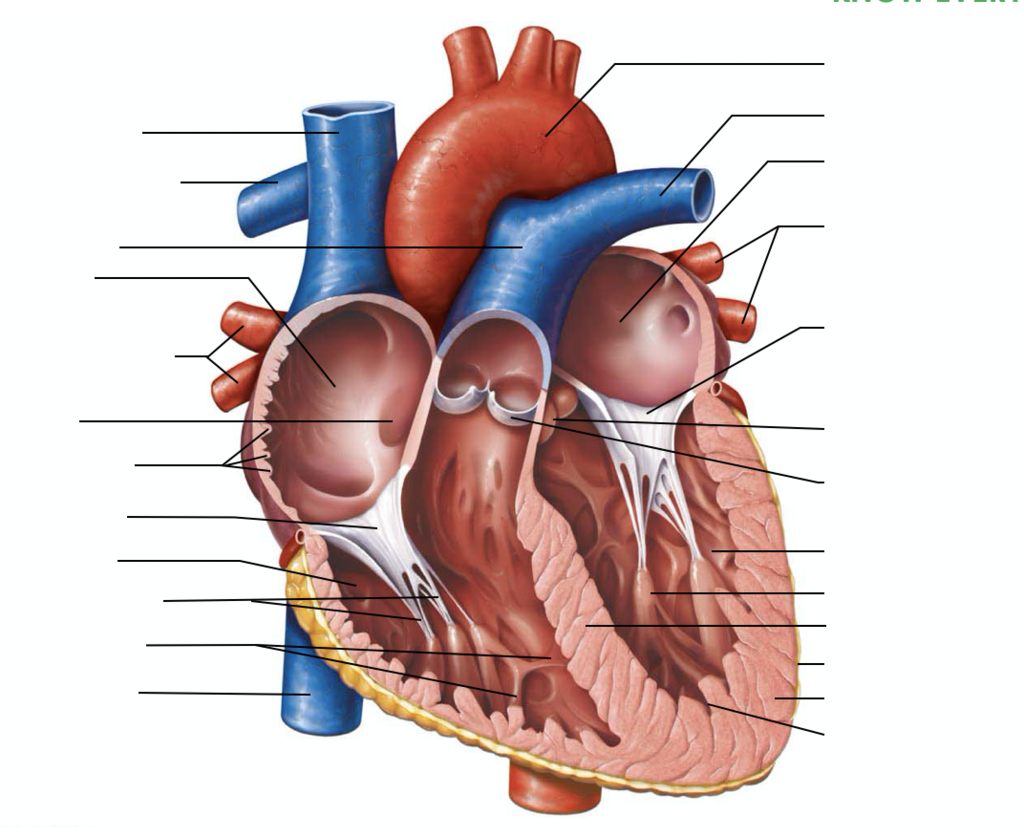 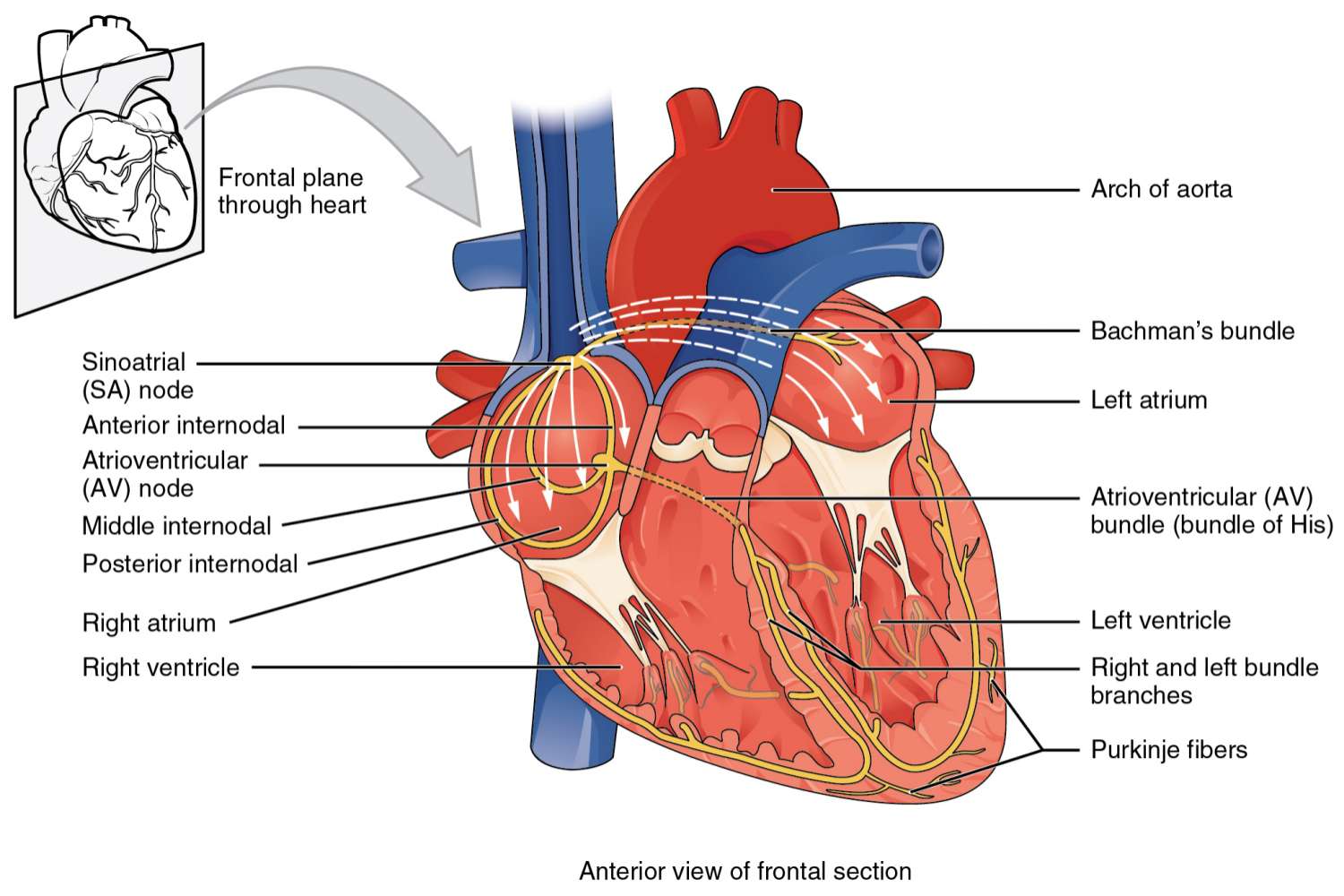 Oreillette gauche
Oreillette droite
[Speaker Notes: Oreillettes = atrium
Auricule = petite poche de l’atrium, proche de la valve, pouvait être le lieu d’un thrombus
Septum = cloison qui sépare une cavité en 2 cavités plus petites]
Cœur : ventricule
Gauche
Droite
Les ventricules :
2 cavités inférieures
Grandes cavités
Parois épaisses
Lieux de sortie du sang
Séparées par un septum interventriculaire
Contraction : pousse le sang hors du cœur et dans le corps vraie pompe du coeur
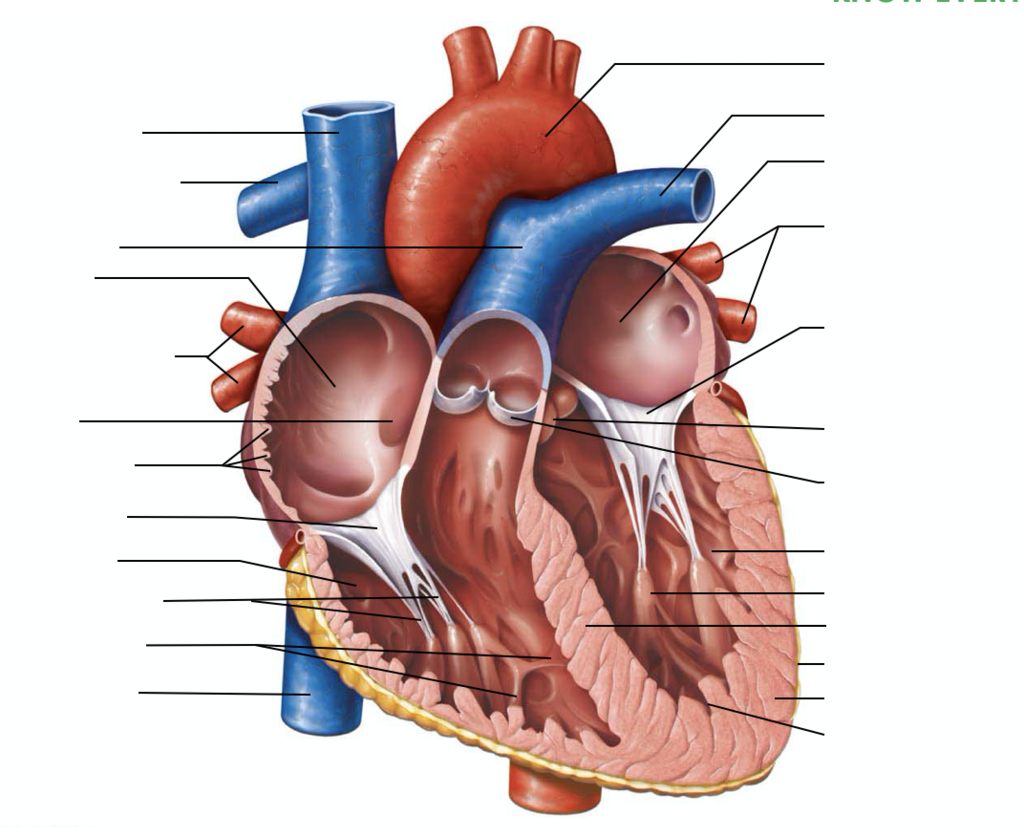 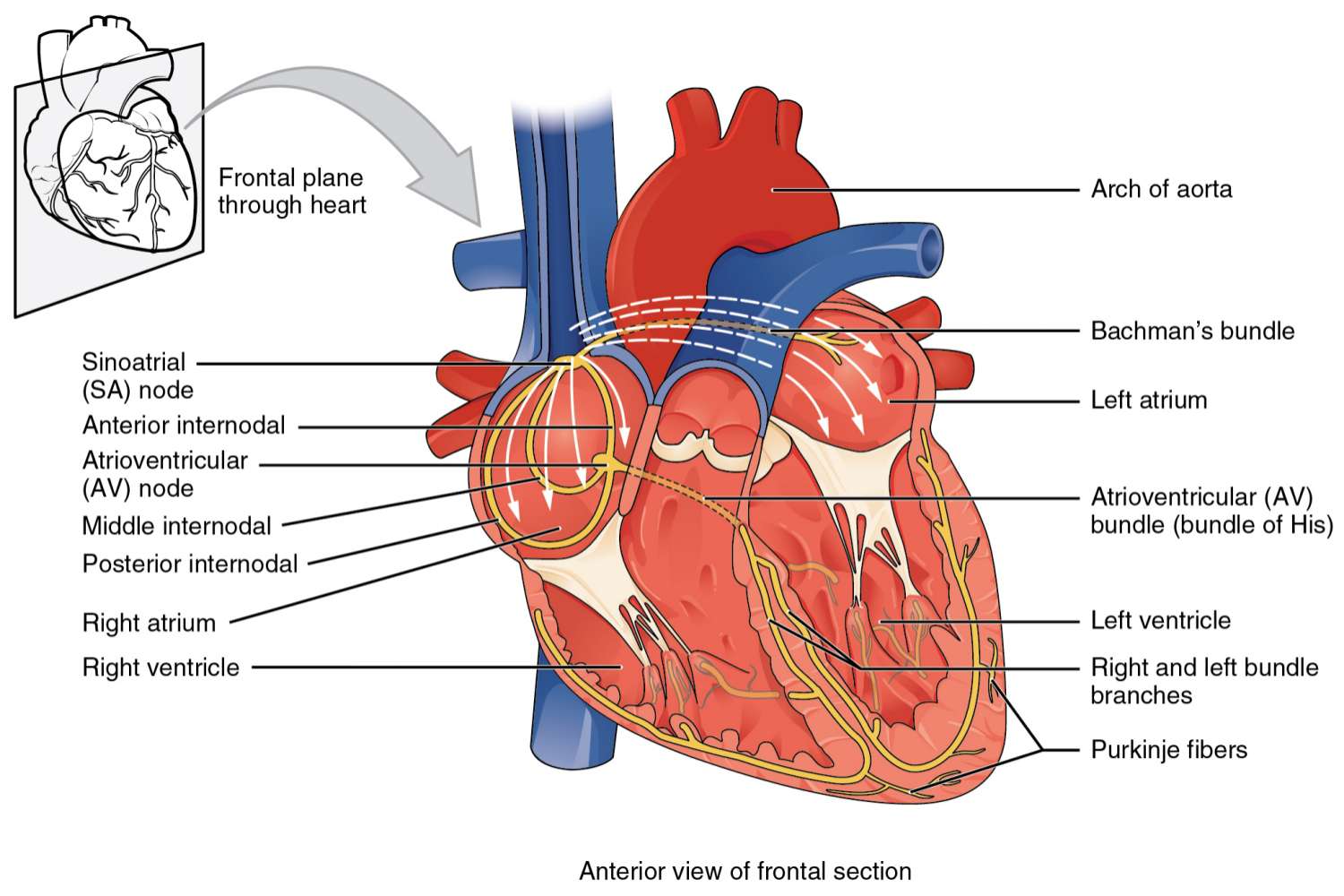 Ventricule gauche
Ventricule droite
Septum interventriculaire
Vaisseaux sanguins : rappel ?
Il existe 3 principaux types de vaisseaux sanguins :

Les artères = vaisseaux qui partent du cœur
Aorte : part du ventricule gauche et va vers le corps. Riche en O2.
Artères pulmonaires droite et gauche : part du ventricule droite et va vers les poumons. Riche en CO2.

Les veines = vaisseaux qui arrivent au cœur
Veine cave supérieure & inférieure : revient du corps et va dans l’oreillette droite. Riche en CO2.
Veine pulmonaire : revient des poumons et va dans l’oreillette gauche. Riche en O2.

Les capillaires = les plus petits vaisseaux sanguins
Autour des alvéoles et autour des cellules
Lieux des échanges gazeux
[Speaker Notes: 2 autres : artérioles et veinules.]
Cœur : (gros) vaisseaux sanguins
Gauche
Droite
Note (convention):
Couleur bleue = riche en CO2
Couleur rouge = riche en O2

Coeur
Droite : riche en CO2
Gauche : riche en O2
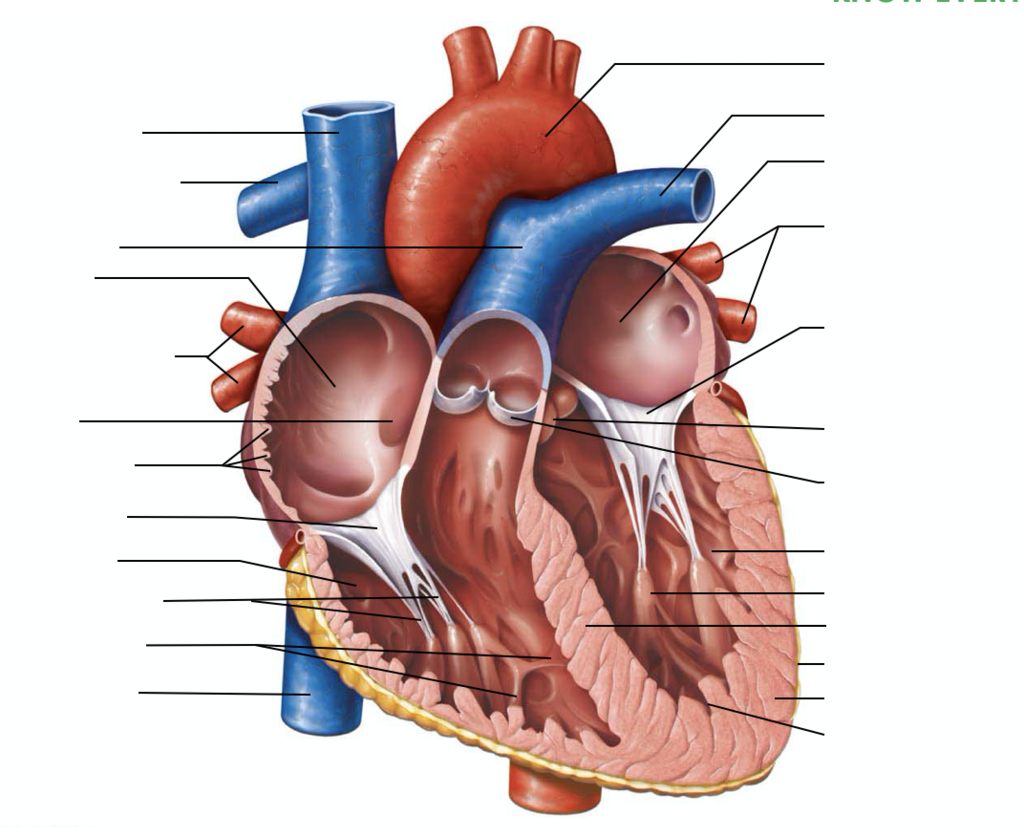 Aorte
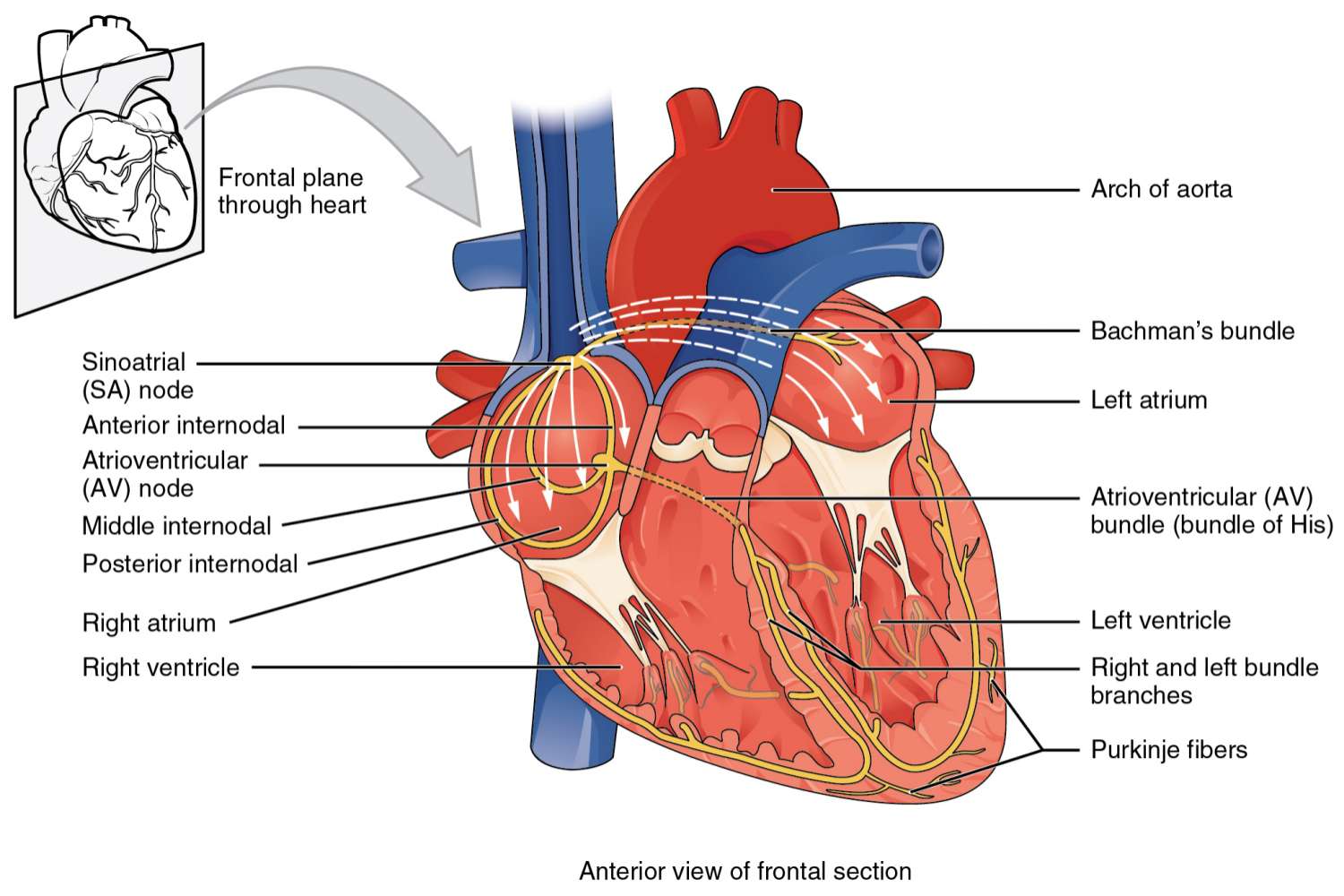 Veine cave supérieure
Veines pulmonaires
Artère pulmonaire
(D & G)
Veine cave inférieure
Cœur : un double système de pompe
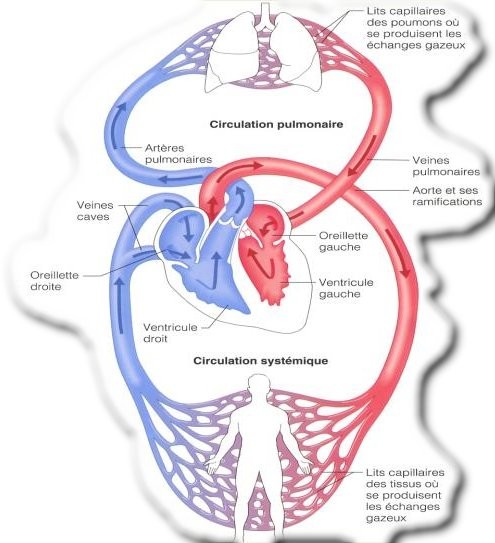 Droite
Circulation pulmonaire (= petite circulation)

Entre le cœur et les poumons

Ventricule droite
Artères pulmonaires (droite et gauche)
Capillaires (sur alvéoles)
Veines pulmonaires
Oreillette gauche

Amène le sang riche en CO2 aux poumons
Échange le CO2 contre l’O2 dans capillaires
Amène le sang riche en O2 au cœur
Gauche
Cœur : un double système de pompe
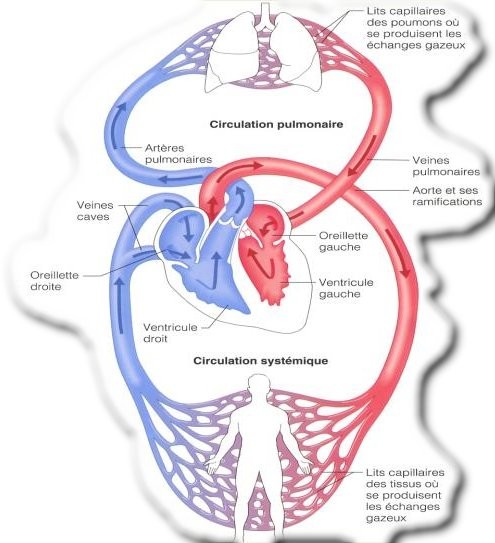 Droite
Circulation systémique (= grande circulation)

Entre le cœur et le corps

Ventricule gauche
Aorte
Capillaires (dans les tissus)
Veines caves supérieure et inférieure
Oreillette droite

Amène le sang riche en O2 aux tissus
Échange l’O2 contre le CO2 dans capillaires
Amène le sang riche en CO2 au cœur
Gauche
Cœur : un double système de pompe
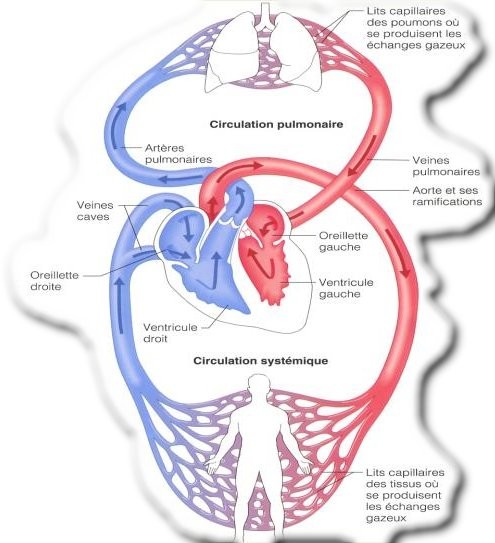 Droite
Les parois du ventricule gauche sont 2-3x plus épaisses que celles du ventricule droit

Car il doit propulser le sang sur une plus grande distance

Lorsque le cœur se contracte, les deux circulations sont activées simultanément.
Gauche
Cœur : une circulation à sens unique
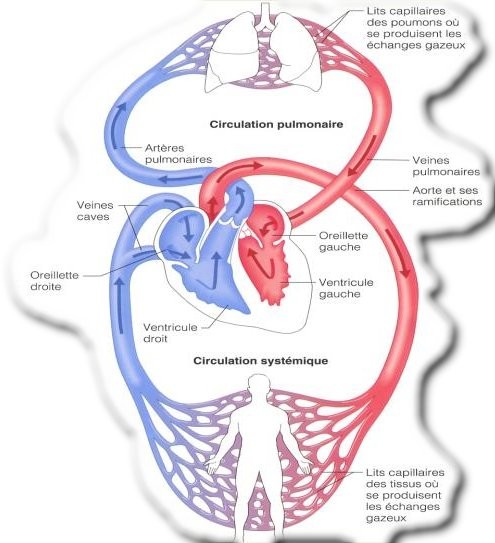 Droite
Lorsque le cœur se contracte, le sang se déplace en sens unique dans le corps.

 Grâce à des valves qui s’ouvrent dans une seule direction et empêchent le sang de revenir en arrière.
Gauche
Cœur : 4 valves
Gauche
Droite
Valves auriculoventriculaires
Tricuspide (droite)
3 lames d’endocarde
Mitrale (gauche)
2 lames d’endocarde

Valve aortique
3 valvules semi-lunaires

Valve du tronc pulmonaire
3 valvules semi-lunaires
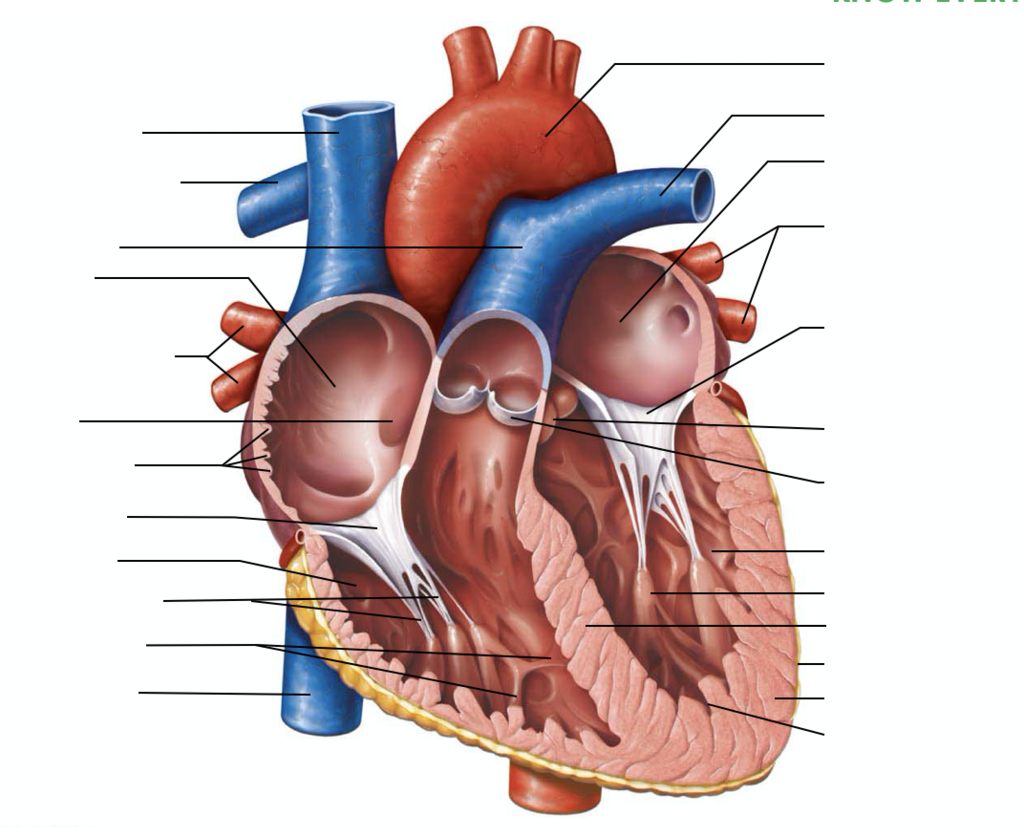 Valve mitrale
Valve tricuspide
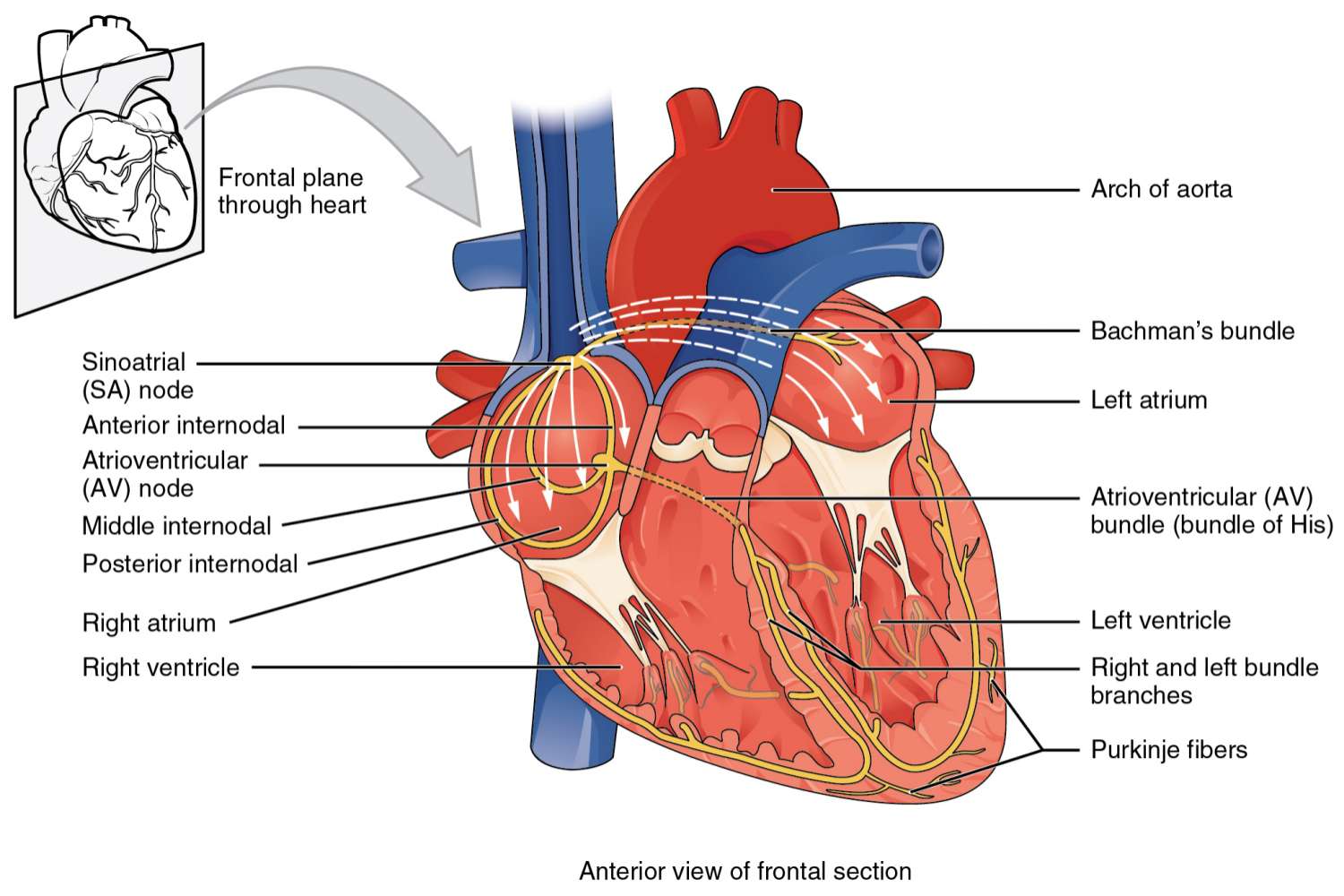 Valve du tronc pulmonaire
Valve aortique
Cordage tendineux
Cordage tendineux
Cœur : ouverture des valves
Gauche
Droite
Les valves sont ouvertes et fermées à des moments différents :

Ventricules se contractent :
Auriculoventriculaire fermé
Aortique & tronc pulmonaire ouvertes

Oreillettes se contractent :
Auriculoventriculaire ouverte
Aortique & tronc pulmonaire fermées

Automatique via la pression.
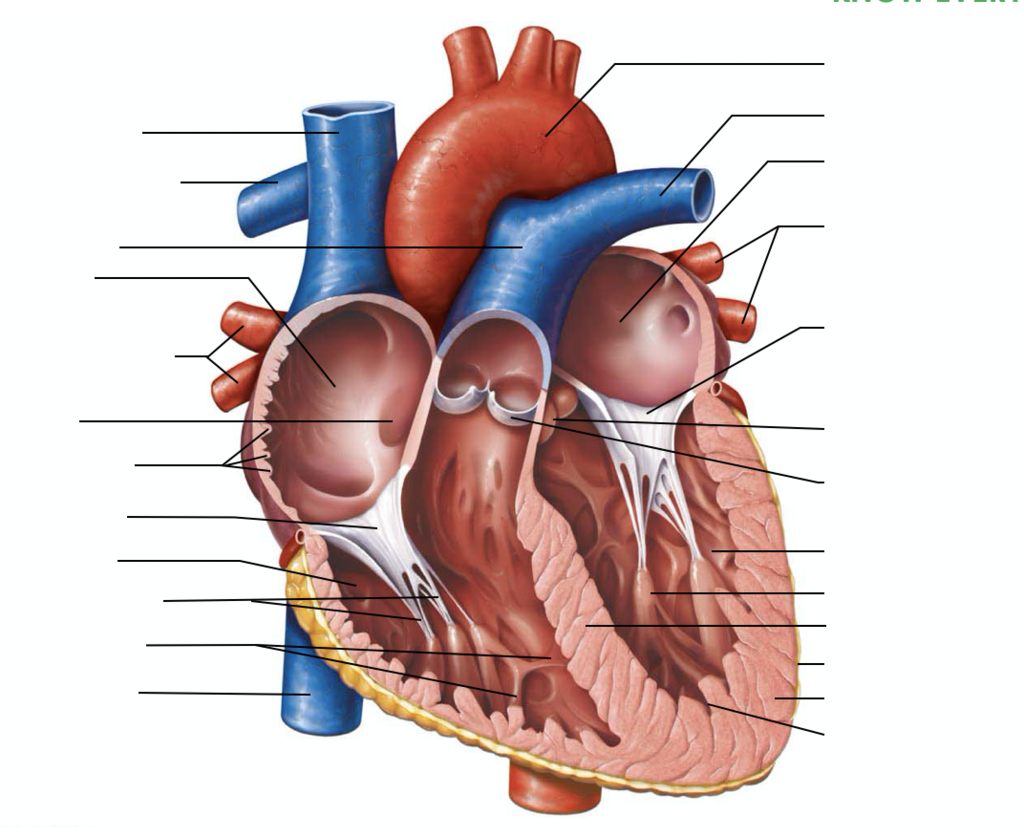 Valve mitrale
Valve tricuspide
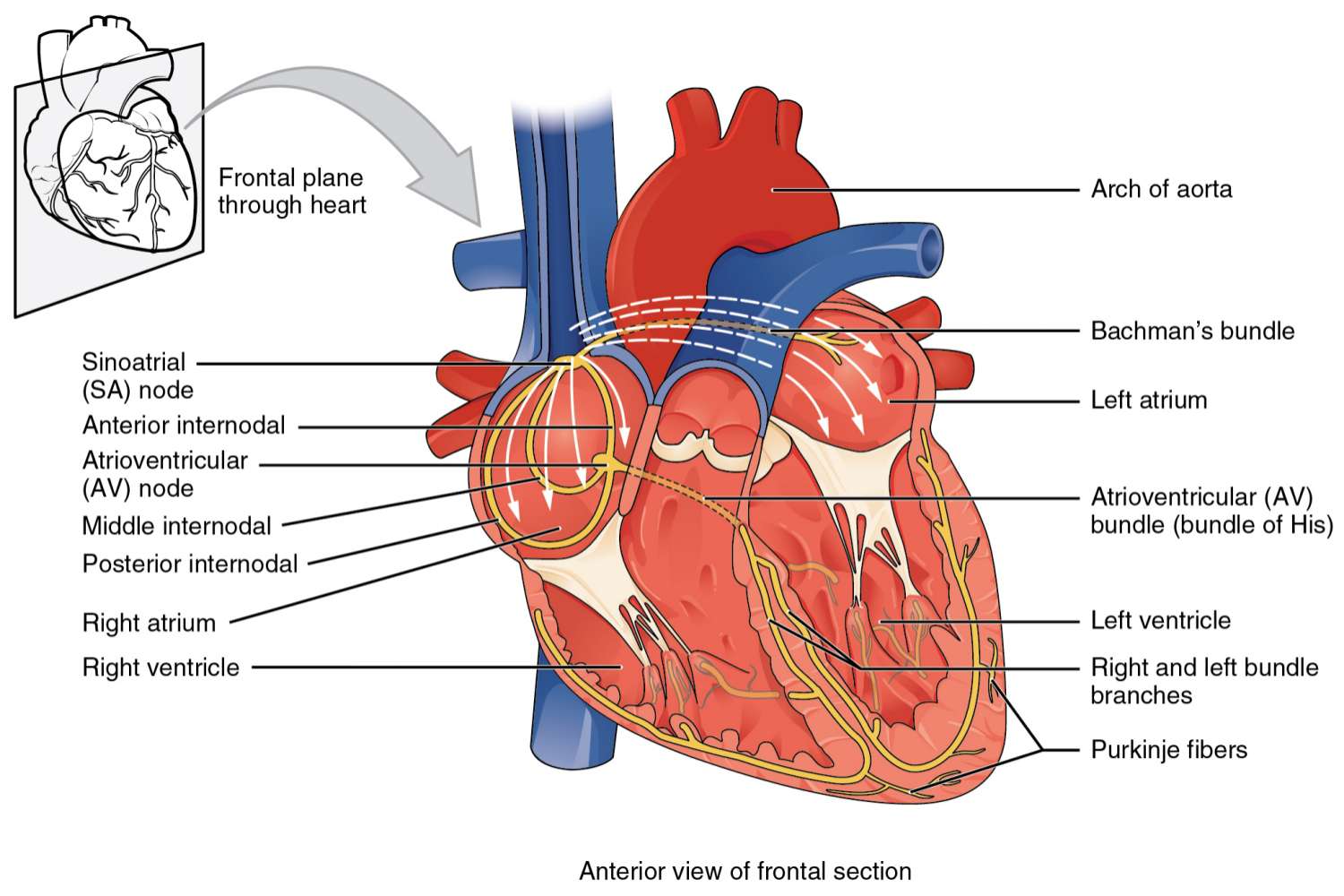 Valve du tronc pulmonaire
Valve aortique
Cœur : ouverture des valves
Vidéo : la circulation du sang dans le cœur, animation
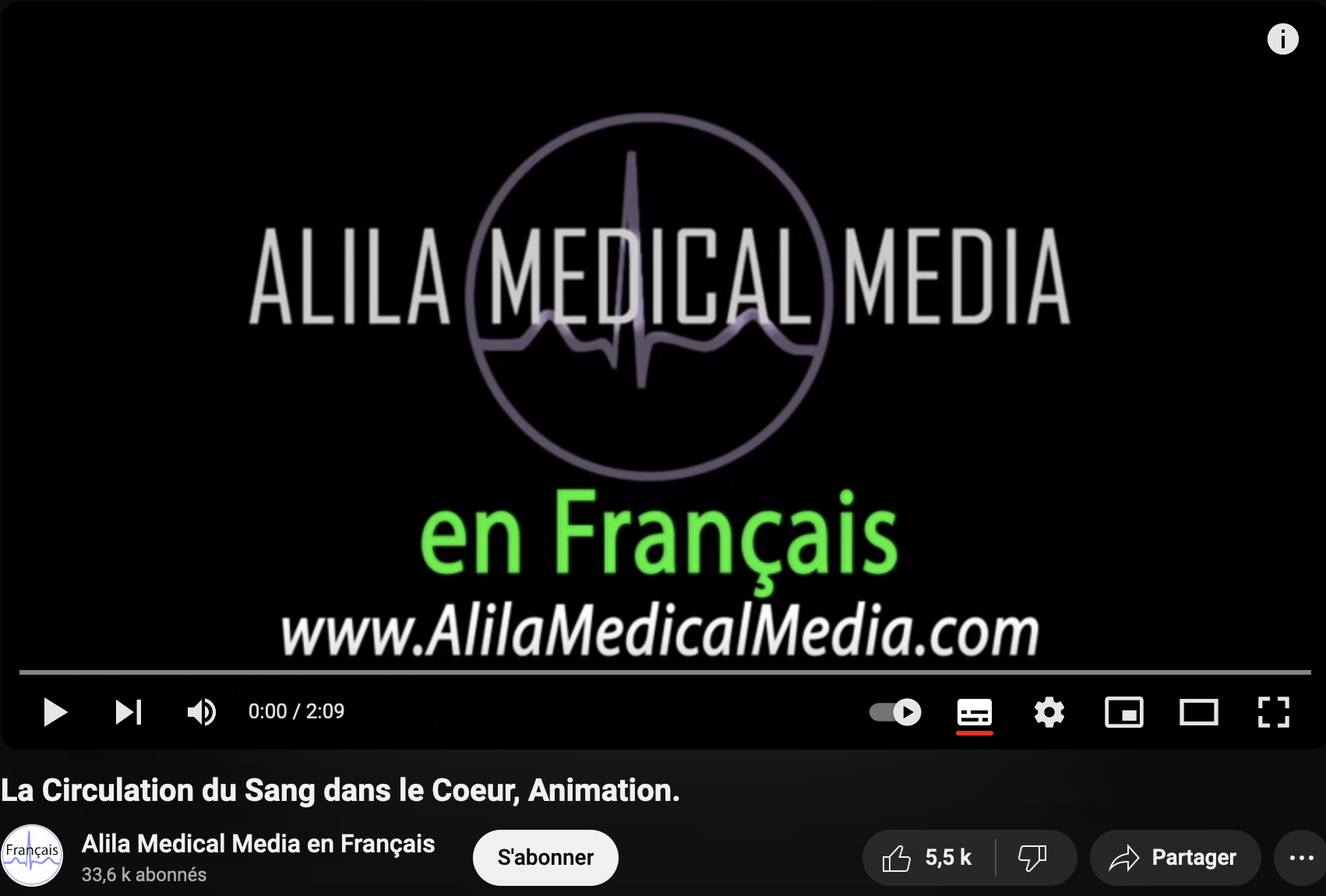 Cœur : quiz
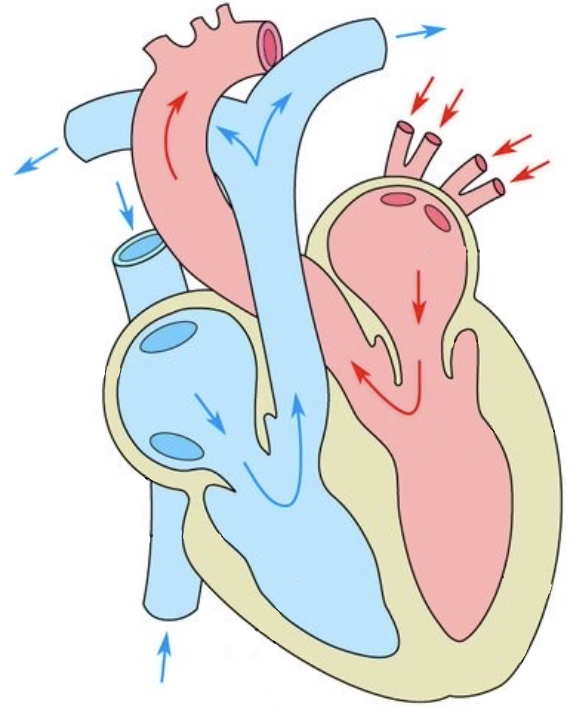 1
12
13
14
2
11
3
10
4
5
9
6
8
7